Self-Portraits
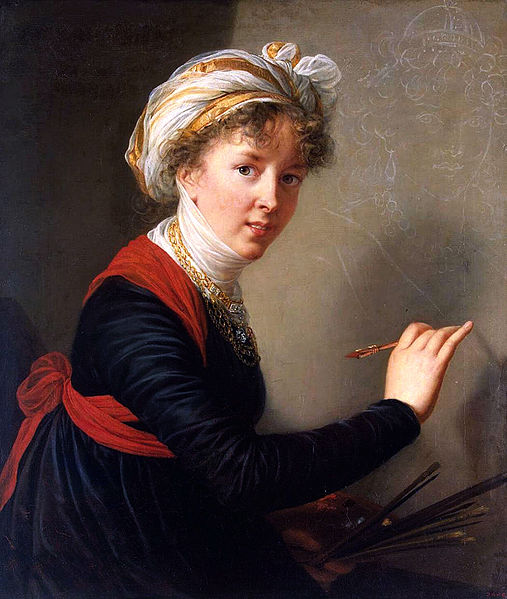 Louise-Élisabeth Vigée-Le Brun, 1800
Hermitage Museum, Saint Petersburg, Russia
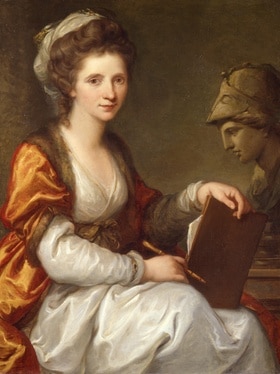 Angelica Kauffmann, 1780-1781
Bündner Kunstmuseum, Chur, Switzerland
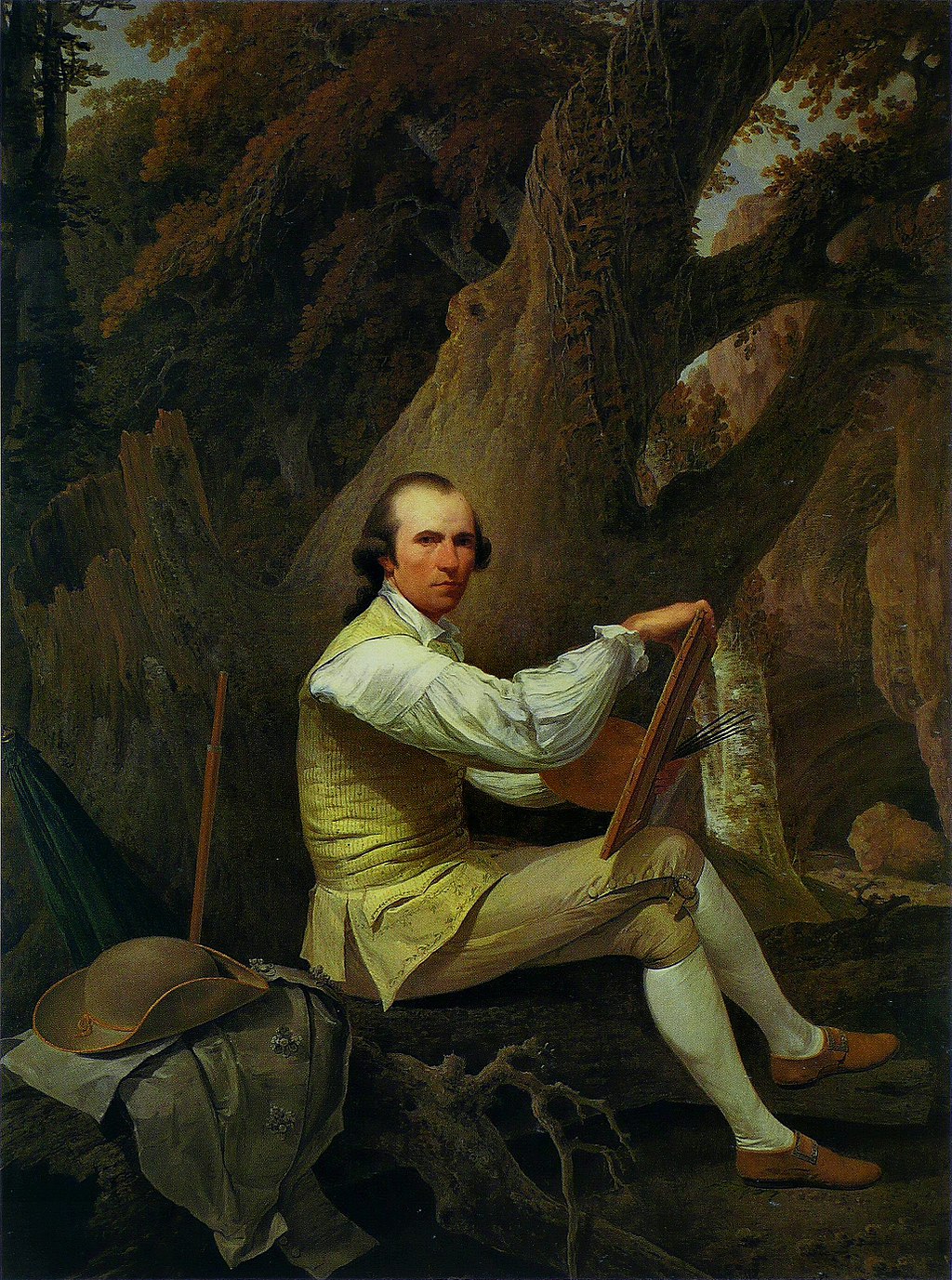 Jacob More, 1783
Uffizi Gallery, Florence, Italy
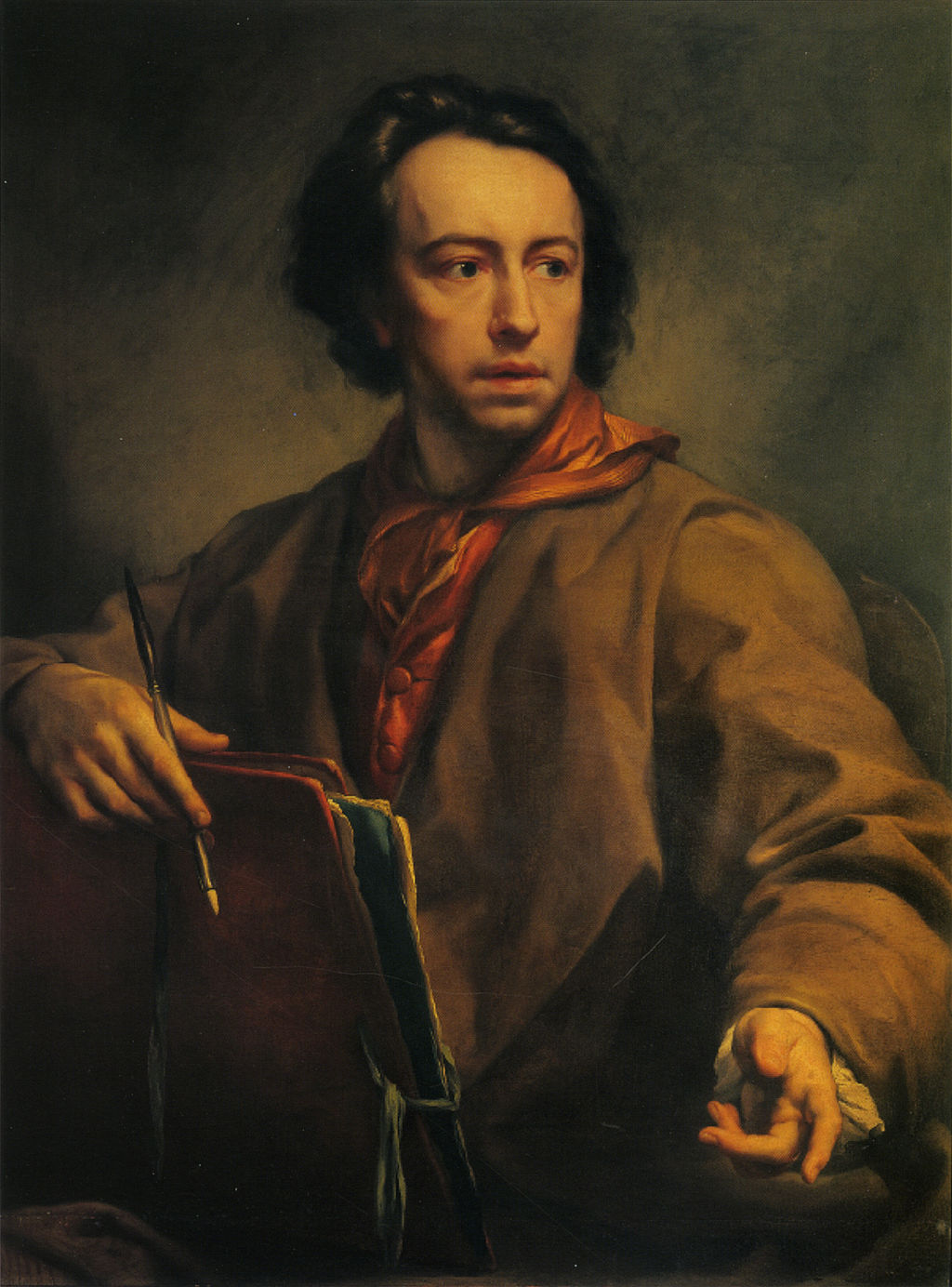 Anton Raphael Mengs, 1775
Uffizi Gallery, Florence, Italy
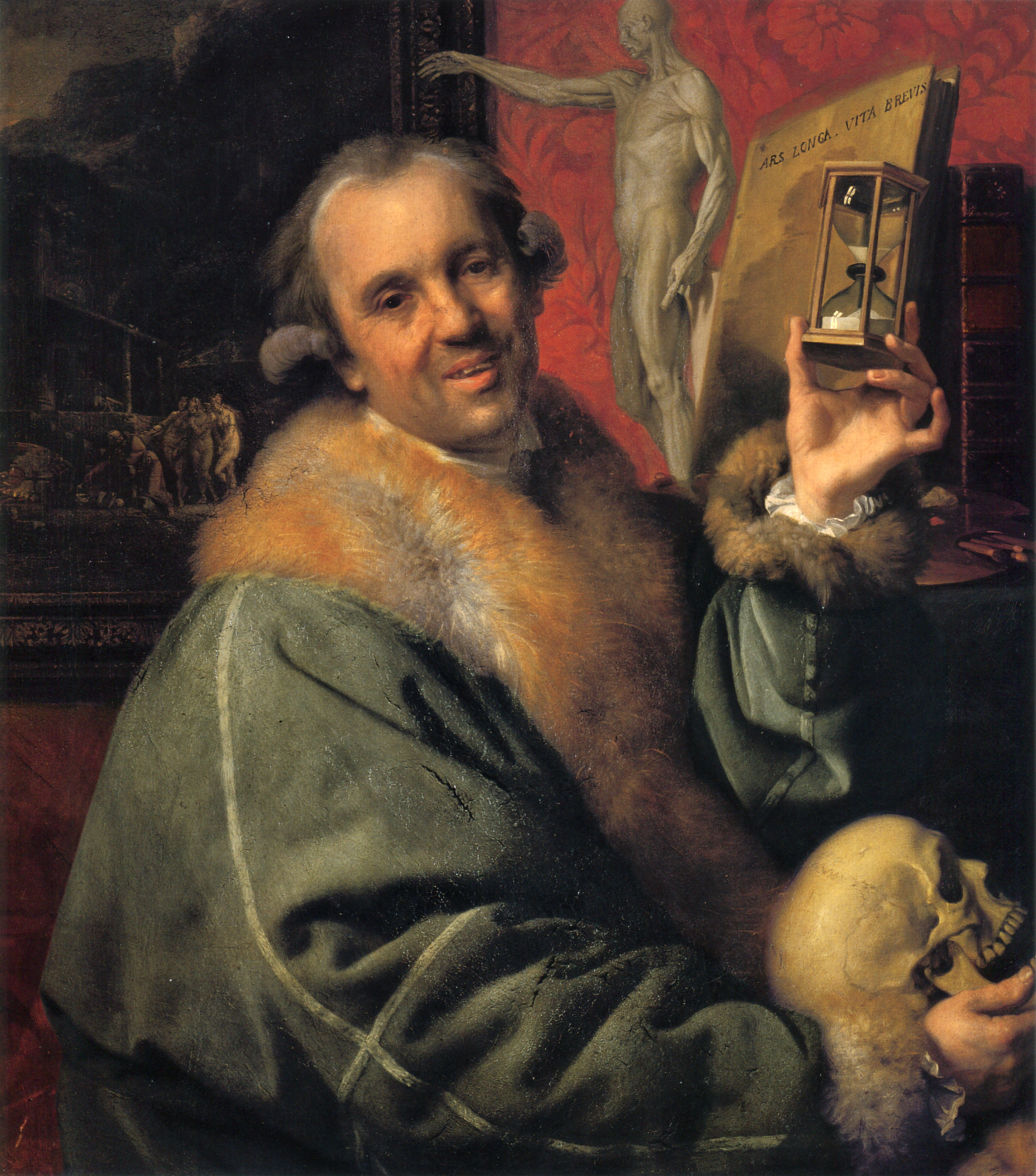 Johann Zoffany, 1776
Uffizi Gallery, Florence, Italy